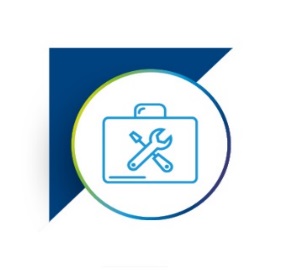 PASC 30 Day Update – Digging DeeperDATE =                                                                                                                                                              PRACTICE =
ACTIVITY
In the last 30 days we have:
REFLECTION
Anything we could have done differently?
Any barriers stopping us going further?
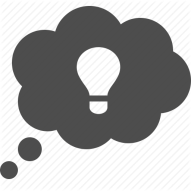 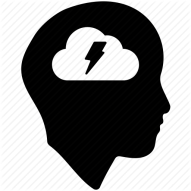 IMPROVEMENTS
What does your data show?
NEXT 30 DAYS
Activities planned for the next phase:
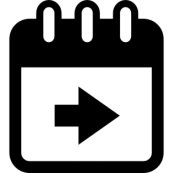 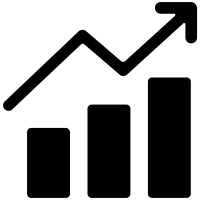